Сведения о межбюджетных трансфертах получаемых в 2024 – 2026 годах
Структура межбюджетных трансфертов
Распределение дотации по годам
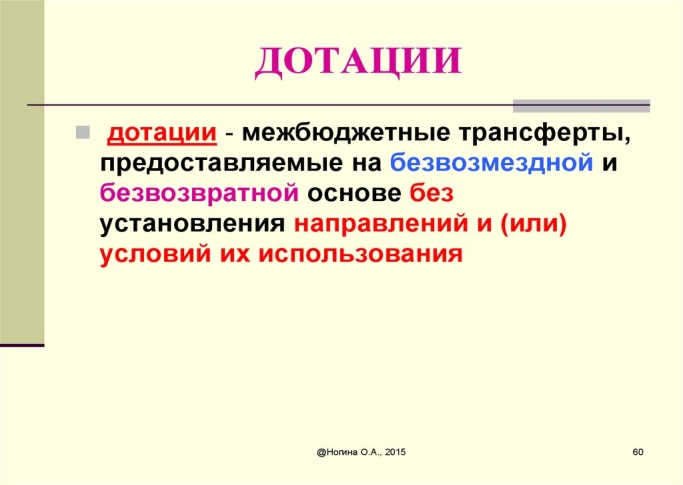 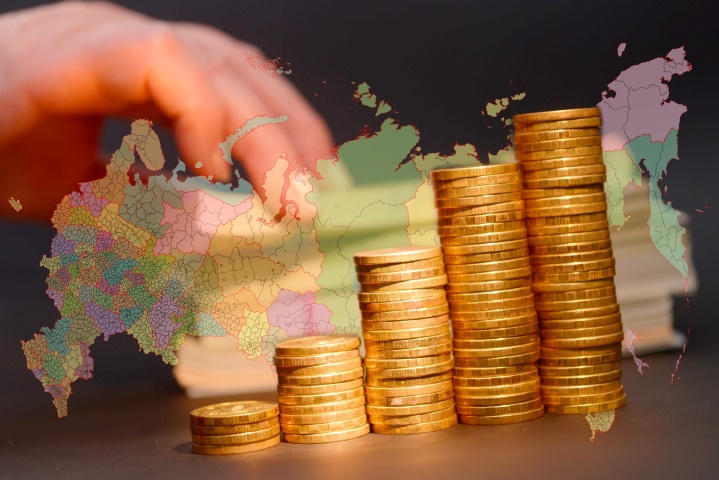 Распределение субвенции по годам
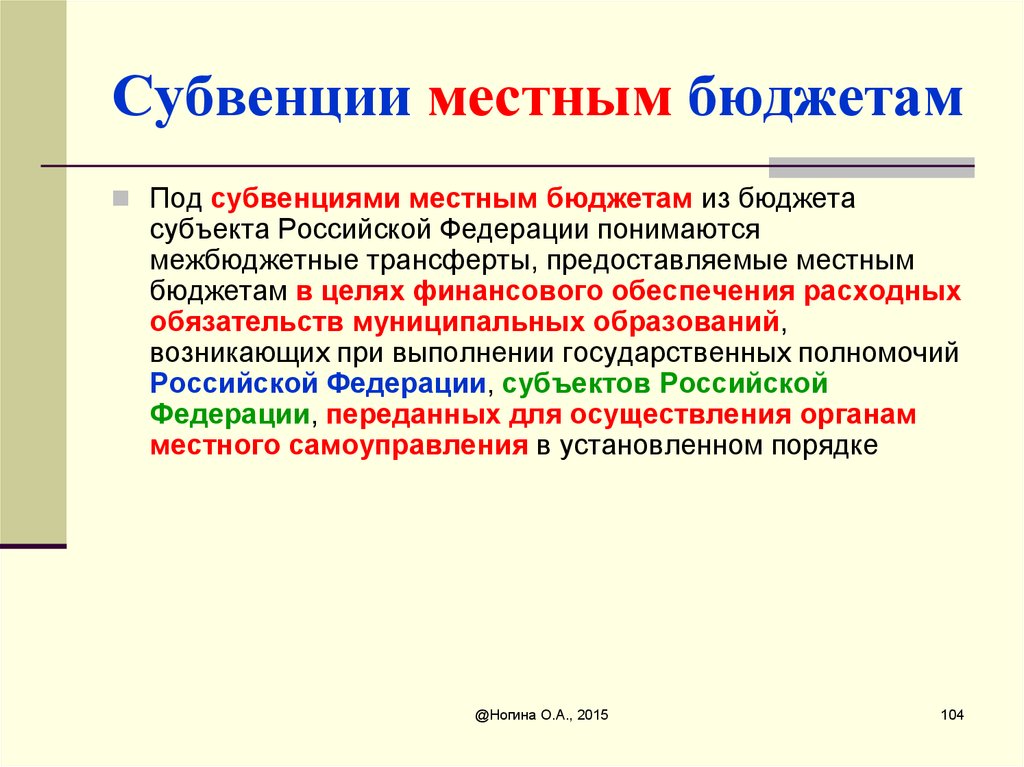